PLACE PICTURE HERE

Pictures should be cropped to fit into this space without looking stretched;
You can find the “crop” tool under the “Format” option;
Delete this square after replacing it with a picture;
Place your text here using Arial 14pt.
Text should be justified.
Occupy a maximum of 5 lines.
First and Last Name
Company
How to export file as a picture:
1) File
3) PNG
2) Save as…
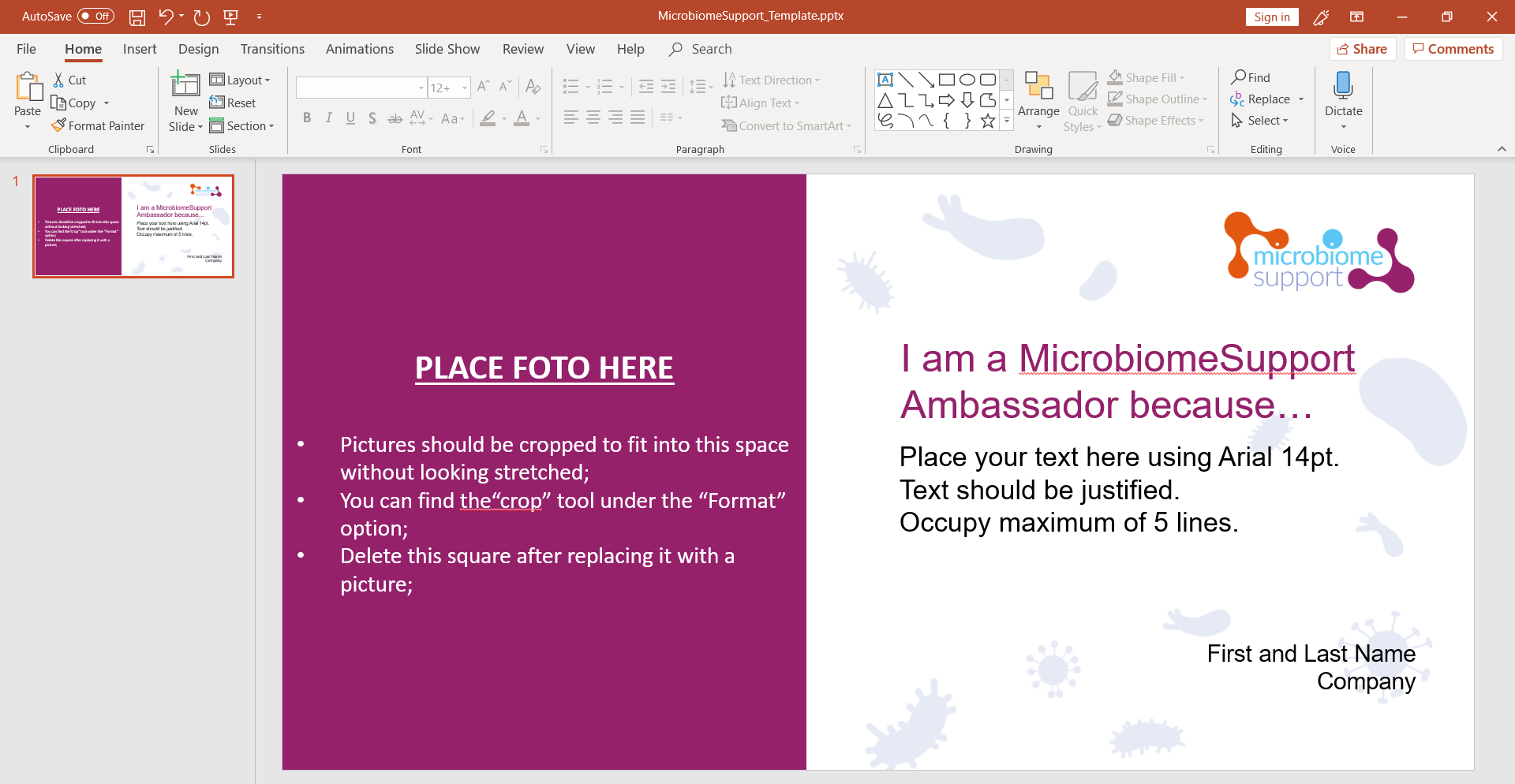 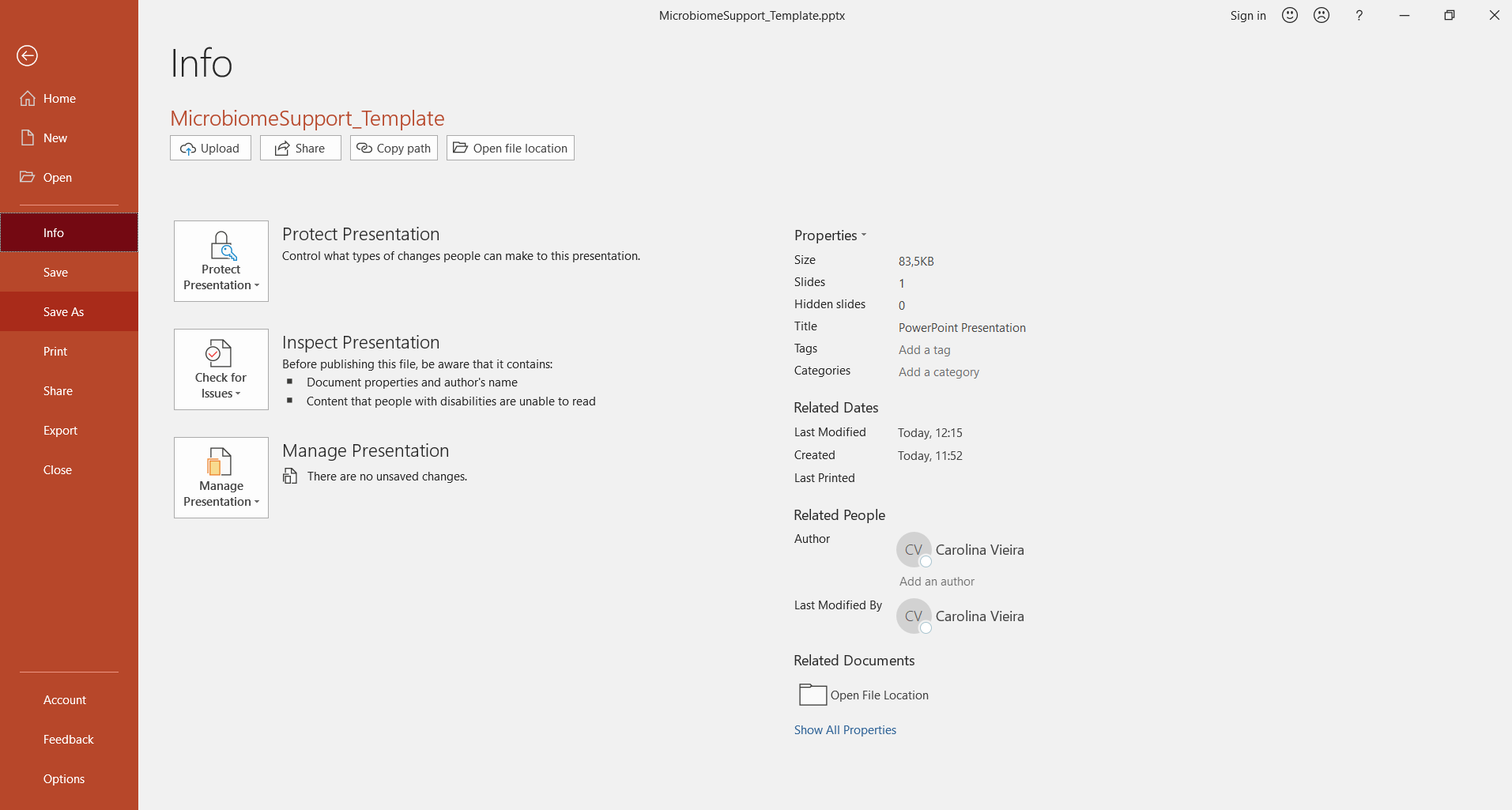 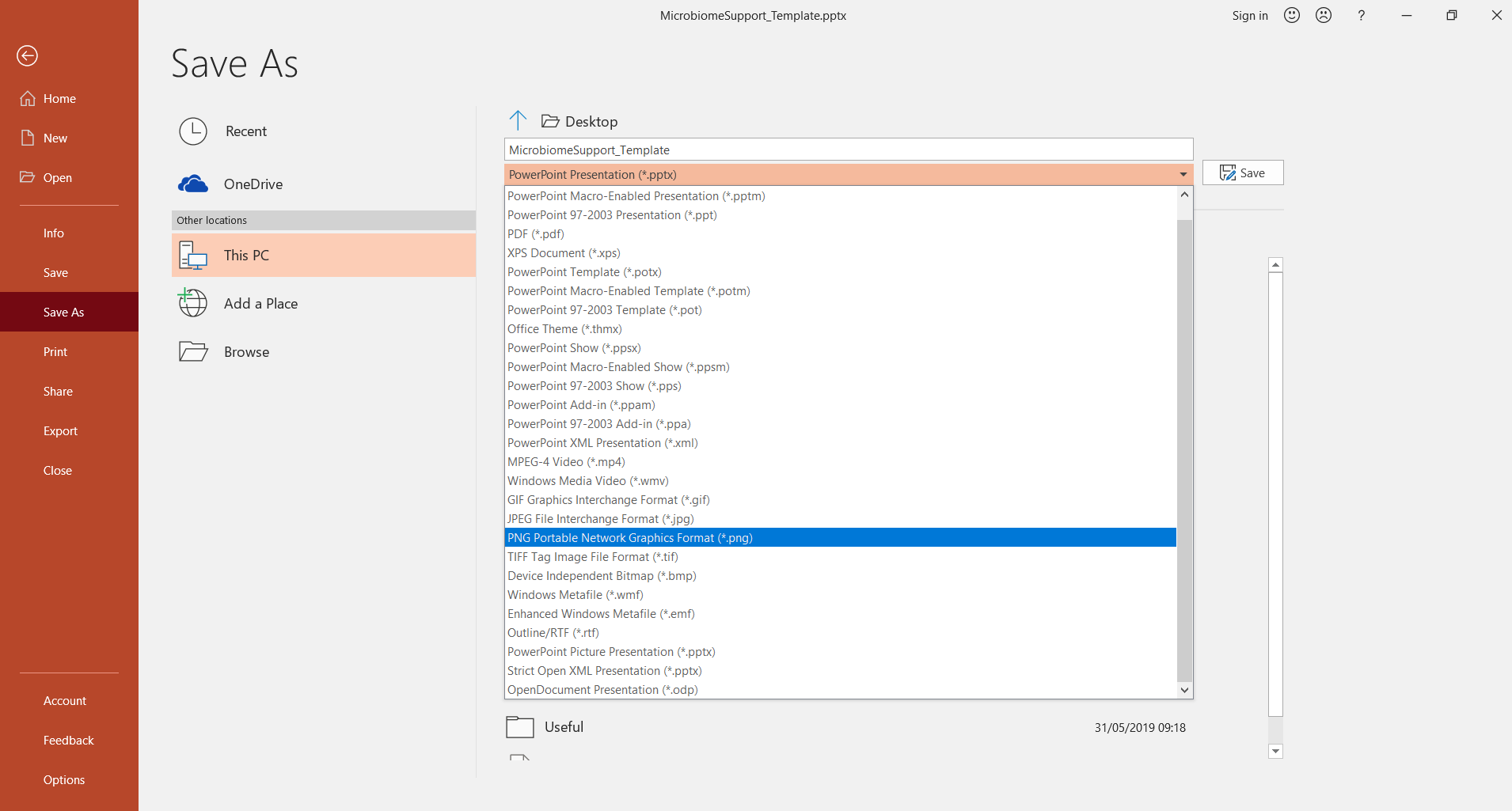